Lecture-1
LEARNING MANAGEMENT SYSTEM
 PPT : Development of Husserl’s thought

Faculty Name: Professor Tapan Kumar De
 Subject: Philosophy
 Course Name & Semester : m.a., semester-iii
 Paper No.: phi-404
 Paper Name: continental philosophy(Phenomenology)

 Keywords: phenomenology ,consciousness, intentionality, transcendental, Descriptive psychology , intentional inexistence

                                             
                                (Signature of the Faculty)
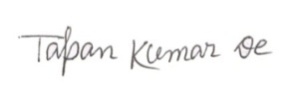 12/2/2019
tapande4@gmail.com
1
Born: 8 April 1859, Czech Republic
Died : 27 April 1938, Freiburg, Germany      
Full Name : Edmund Gustav Albrecht Husserl
Edmund Husserl
12/2/2019
tapande4@gmail.com
2
Husserl’s Major Works
Logical Investigations (German: Logische Untersuchungen) published in two volumes in 1900 and 1901, with a second edition in 1913 and 1921.
Cartesian Meditations: An Introduction to Phenomenology, Published1931
The Crisis of European Sciences and Transcendental Phenomenology: An Introduction to Phenomenological Philosophy
Ideas for a Pure Phenomenology and Phenomenological Philosophy: First Book: General Introduction to Pure Phenomenology
Ideas Pertaining to a Pure Phenomenology and to a Phenomenological Philosophy
12/2/2019
tapande4@gmail.com
3
Content of our discussion
What is consciousness?
What is the source of the concept of consciousness?
How does Brentano realize this concept?
How does Husserl realize this concept?
Is intentionality a relation?
12/2/2019
tapande4@gmail.com
4
Intentionality in introduction
‘Intentionality’ derives from the Latin verb ‘intendere’, which means “to point to” or “to aim at”.
It stands for something familiar to us - a characteristic feature of our mental states and experiences, especially evident in what we commonly call being “conscious” or “aware”.
12/2/2019
tapande4@gmail.com
5
As conscious beings, or persons, we are not merely affected by the things in our environment; we are also conscious of these things – of physical objects and events, of our own selves and other persons, of abstract objects such as numbers and propositions, and of anything else appear to our minds.
12/2/2019
tapande4@gmail.com
6
Many, perhaps most of the events that make up our mental life – our perceptions, thoughts, beliefs, hopes, fears, and so on – have this characteristic feature of being “of” or “about” something and so giving us a sense of something in our world.
12/2/2019
tapande4@gmail.com
7
When I see a tree, for example, my perception is a perception of a tree; when I think that 3 + 2 = 5, I am thinking of or about certain numbers and a relation among them; when I hope that nuclear war will never take place, my hope is about a possible future state of the world; and so on
12/2/2019
tapande4@gmail.com
8
Each such mental state or experience is in this way a representation of something other than itself and so gives one a sense of something.
 This representational character of mind or consciousness – its being “of” or “about” something – is “intentionality”.
12/2/2019
tapande4@gmail.com
9
But in phenomenology the term bears a special import.
There it is used in a technical sense to offer the typical and unique quality of our mental process.
In Husserl's phenomenology intentionality and consciousness is used in identical sense and it is accepted that consciousness is always conscious of something.
Not only that the concept bears an epistemic sense in phenomenology.
12/2/2019
tapande4@gmail.com
10
Intentionality is one of the  central concepts in Husserl’s phenomenology. 
Indeed, Husserl calls intentionality the “fundamental property of consciousness” and the “principle theme of phenomenology”. 
It is said That the theory of Intentionality, since Edmund Husserl’s phenomenology has become an important and spectacular theory of the study of the genesis of knowledge.
12/2/2019
tapande4@gmail.com
11
For Husserl, however, this unique peculiarity of consciousness,  namely, to be consciousness of something is one of the wonders of consciousness to which all enigmas and riddles  of theoretical reasons leads us book. In this sense, intentionality does not stand for mere psychological fact as it does with Brentano, it has for Husserl basically on epistemological import.
12/2/2019
tapande4@gmail.com
12
This theme of intentionality is so characteristic of Husserl’s phenomenology that scholars hold that the development of Husserl’s thought can be adequately grasped if we simply follow the stages of development of his thesis of intentionality.
For Husserl human consciousness is intentional in the sense that it refers to something or other, some content or other, so that to speak of consciousness is necessarily to imply  that it is the ‘consciousness of’.
12/2/2019
tapande4@gmail.com
13
What actually intentionality is
A phenomenological exploration shows that consciousness is always the consciousness of something. 
This transcending character of consciousness has then identified as ‘intentionality’.
12/2/2019
tapande4@gmail.com
14
Source of the Concept
The origin of the concept of Intentionality is found in Medieval Scholastic Philosophy where it was used to designate some special objects with the phrase- ‘intentional inexistence’.
Brentano hired this concept from its source.
Husserl inherited it from Brentano.
12/2/2019
tapande4@gmail.com
15
Development of the concept
Brentano used this concept in his own way. In the first stage he focused on the concept intentional inexistence. Later on he tried to get out of this concept and he expressed his desire in a letter written to Marry in 1905.
Husserl takes the first part of the explanation given by his Teacher Brentano and rejected the rest one.
He also used this concept in a broad sense than Brentano.
Epistemological import was given to the concept by Husserl.
12/2/2019
tapande4@gmail.com
16
Brentano’s Thesis
While investigating psychical (mental) phenomena Brentano discovered that every psychical phenomena is characteristically different from psychical phenomena by being intentionally related to some object.
 He contended that intentionality is the sufficiently distinguishing feature of all mental phenomena, while no non-mental (i.e. physical) phenomena deserves this peculiarity.
12/2/2019
tapande4@gmail.com
17
His first concern in psychology from empirical standpoint was to find out a characteristic which could distinguish psychical phenomena from physical phenomena. 
It is said in this connection that he came to see intentionality as decisive constituent of psychical facts.
12/2/2019
tapande4@gmail.com
18
He writes. “Every psychical phenomena is  characterized by what that scholastic of the  Middle Ages called the intentional inexistence of an object, and  what we should like to call, although not quite unambiguously, the reference (Beziehung) to a content, , the directedness (Richtung) toward an object (which in this context is not to be understood as something real) or the imanent object quality (imanent Gegenstaindlichkeit). Each contains something as its object, though not each in the same manner. In the representation (Vorstellung) something is  represented, in the judgment something is acknowledged or rejected, in desiring etc. This  intentional inexistence is peculiar alone to physical phenomena. No physical phenomenon shows anything like it. And thus we can define psychical phenomena by saying that they are such phenomena as contains objects in themselves by way of intention ( intentional)
12/2/2019
tapande4@gmail.com
19
Brentano is famous for a very strong doctrine about intentionality.
 He claimed that intentionality is the defining characteristic of the mental, i.e., that all mental phenomena are intentional and only mental phenomena are intentional.
12/2/2019
tapande4@gmail.com
20
Brentano accordingly characterized the intentionality of mental states and experiences as their feature of each being “directed toward something”.
Intentionality in this technical sense then subsumes the everyday notion of doing something “intentionally”: an action is intentional when done with a certain “intention”, i.e., a mental state of “aiming” toward a certain state of affairs.
12/2/2019
tapande4@gmail.com
21
Influence on Brentano
Brentano  is doing a re-introduction of a mediaeval philosophical notion into contemporary use.
Brentano's account of intentionality consists in the claim that the object of the presentation is somehow contained in the presentation itself.
A major consequence of this claim would be that the object is then devoid of independent existence, i.e. its existence on the  presentation.
12/2/2019
tapande4@gmail.com
22
These passage contains two different theses: one, an ontological thesis about the nature of certain objects of thought and of other psychological attitudes; the other a psychological thesis implying that reference to an object is what distinguishes the mental or psychical from the physical. 
According to the doctrine of intentional inexistence, the object of the thought about a unicorn is a unicorn, but a unicorn with a mode of being (intentional inexistence, immanent objectivity, or existence in the understanding) that is short of actuality but more than nothingness.
12/2/2019
tapande4@gmail.com
23
The introduction of the notion of intentionality seems to succeed in describing the psychical phenomena. The main feature of these phenomena therefore consists in their reference to a certain object.
 However, the above characterization does not succeed in describing the reference itself. It is undeniable that presentations are always presentations of something.
12/2/2019
tapande4@gmail.com
24
Example
I have a presentation of an actual apple tree, then the object of my presentation is the apple tree itself, existing in the physical world. It is an essential property of this apple tree that it exists in the unmodified sense of the word, i.e. without any restrictive qualification. 
Though I can have a presentation of an apple tree whose existence is “short of actuality but more than nothingness” (like when I present myself an apple tree that does not really exists, e.g. an apple tree that is merely thought of), that presentation would differ from the former one. 
Brentano's account of intentional reference thus, it seems, substitutes the object qua intentional object (an object that is merely thought of) in place of the object of an intentional relationship.
12/2/2019
tapande4@gmail.com
25
Brentano  claims that it is the “intentional inexistence” which “characterizes” the psychical phenomena. 
Moreover, in the Psychology the introduction of the notion of intentionality occurs, as a search for a criterion of the division between psychical and physical phenomena.
 He considers intentionality to provide a positive characterization of the psychical phenomena, and refers back to it many times.
12/2/2019
tapande4@gmail.com
26
He claimed that intentionality is the defining characteristic of the mental, i.e., that all mental phenomena are intentional and only mental phenomena are intentional.
 This claim has come to be known as “Brentano’s Thesis”.
12/2/2019
tapande4@gmail.com
27
The second characterization of the psychic phenomenon, viz , ‘ reference to are object’ is more important and permanent  one for Brentano. 
As Spiegelberg remarks, this characterization is completely original with Brentano, except for whatever credit he himself generously extends to  Aristotle for its  ‘first germs’ in a rather short passage of metaphysics ultimately, reference to an object is thus the decisive and indispensable feature of any mental or psychical phenomenon. No hearing without something heard, no believing without something believed!
12/2/2019
tapande4@gmail.com
28
It is clear that Brentano introduced the concept in psychological sense. He wrote in his ‘Psychology from an Empirical Standpoint’, “Every phenomenon is characterized by …..reference to a content, direction toward an object……In presentation something is presented, in judging something is affirmed or denied, in love loved, in hate hated in desire desired, and so on”
12/2/2019
tapande4@gmail.com
29
Descriptive Psychology
In this way Brentano initiated the descriptive psychology. 
Descriptive psychology is a study where many of the findings of empirical psychology are rigorously analyzed from the standpoint of ‘apodictic’ awareness. 
Intentional nature of consciousness is one of the discoveries of the descriptive psychology.
If all psychical processes are ultimately ‘real’ in so far as they are present to a mind, a self, or a substance that acts as the intuitive receptor of them all, Brentano had thought , it would be necessary to assume that to account for there meaningfulness is primarily to understand the basic constituent of the mind. 
So the task of the descriptive psychology is to describe the experience-act from the end of consciousness.
12/2/2019
tapande4@gmail.com
30
Descriptive psychology, as explained by Brentano, creates philosophical problems and offer a typical reductionist attitude which believes that the principles of logic, epistemology, ethics, mathematics, aesthetics, and so on are justifiable by means of a set of generalizations concerning the processes of consciousness.  
In other words, descriptive psychology deals mainly with the basic rules of consciousness and hence tries to achieve an almost assumption less portrayal of the ways in which intentionality builds up experience.
12/2/2019
tapande4@gmail.com
31
Husserl and Brentano
There is no doubt that Husserl inherited the concept of intentionality of consciousness from his teacher Brentano.
 Though Husserl inherited the concept from Brentano, he used it in his own framework. Brentano's notion of intentionality differs from Brentano.
In fact the journey starts for phenomenology from descriptive psychology following the way of Husserl.
12/2/2019
tapande4@gmail.com
32
Brentano‘s concept of intentionality has not failed to exercise an impetus on Husserl's thought: Not only that Husserl makes occasional use of Brentano's technical terms related to intentionality, but he also tries to preserve the intentional inexistence as an operative concept when constructing his theory of relations.
 There is however a noteworthy difference: Husserl is not inclined to resort to the theory of intentionality when thinking about the relationship between the conscious acts and their objects.
12/2/2019
tapande4@gmail.com
33
Husserl takes over this second concept of directedness towards object,  and rejects the disputed first characterization of  Brentano`s formulation. 
For Husserl, ‘ intentionality simply  means consciousness directedness towards objects and not the immanence of object in consciousness. Intentionality accordingly, implies strict ontological neutrality with regard to the object of reference.
12/2/2019
tapande4@gmail.com
34
The fact that something  is intended by consciousness does not necessarily mean that  something is existent or  non- existent, either real or  mental. Husserl has further reservation in general to Brentano`s formulation.
He raises the  problem about  sensations, which are integral part  of consciousness acts  but themselves don’t appear to be intentional. Naturally , he is  seen to be inclined to  treat sensation as non-intentional.
12/2/2019
tapande4@gmail.com
35
He  writes in Logical Investigations: “ That not all experiences are intentional is proved by sensations and sensational complexes, any piece of a sensed visual field, full as it is of visual  content, is an experience containing many part  contents, which are neither referred to, nor intentionally objective, in the  whole. 

 Thus in a sense Husserl`s concept of intentionality  is narrower than that of Brentano. But in another sense his concept of intentionality is wider than Brentano`s, since for  his not only  the mind, but also the  body  has intentionality.
12/2/2019
tapande4@gmail.com
36
Husserl surely came nearer to accepting the  thesis of Brentano that everything mental is intentional . But at the same time he seems to have moved away from the other half of the Brentano’s thesis and , as we shall see later on, come to hold that body, and not merely the mind , is characterized by intentionality.
12/2/2019
tapande4@gmail.com
37
Brentano was operating within the framework of a naturalistic psychology which accords a pre-eminent place to the causal mode of explanation .
 But Husserl takes the concept of intentionality in a different way. There the concept demands a complete abandonment of the causal attitude in connection with whatever is intentional.
12/2/2019
tapande4@gmail.com
38
Husserl’s interest is in those mental states or experiences that do give us a sense of an object, and those mental phenomena are intentional; he calls them “acts” of consciousness. 
Husserl seems to have thought that only states of conscious awareness are intentional, but we need not be that restrictive: if there are unconscious beliefs and desires, for example, they too should be counted as intentional mental phenomena.
12/2/2019
tapande4@gmail.com
39
The existence-independence of intentionality means, Husserl believes, that intentionality is a phenomenological property of mental states or experiences, i.e., a property they have by virtue of their own “internal” nature as experiences, independently of how they are “externally” related to the extra-mental world.
12/2/2019
tapande4@gmail.com
40
Already, in his Logische Untersuchungen Husserl pointed out that, although the word relation may be unavoidable in talking about intentionality, it is nevertheless misleading.
12/2/2019
tapande4@gmail.com
41
Husserl says in L.U. that In intentional mental processes an object is meant, is aimed at. That involves no more than that certain processes are present, which have a characteristic of intention. … Only one affair is present, the intentional process, whose essential descriptive characteristic is precisely the intention. 
If this process is present, with its psychic concrete fullness, then the so-called “intentional relation” to an object is effected ipso facto … And naturally such a process, with its intention can be found in consciousness even though the object does not exist at all and, perchance, cannot exist.
12/2/2019
tapande4@gmail.com
42
So , from the above passage, it can be said that whether intentionality is a relation between the intention and the intended object is solved without any hesitation. 
It would be better to avoid to designate intentionality as a relation. It should be designated as an  inherent quality of mental processes.
12/2/2019
tapande4@gmail.com
43
Husserl's position
The early work of Husserl has seen many evaluations, sometimes quite rejective, focusing on the question whether Husserl's position is to be characterize as realistic, metaphysically neutral or idealistic.
The concept of intentionality implies neither realism nor idealism regarded as ontological thesis.
The thesis of intentionality is neutral against realism and idealism.
The thesis has an epistemological implications
12/2/2019
tapande4@gmail.com
44
Husserl’s study of noesis and noema implies the epistemological tone.
A radical step was taken by Husserl towards one of the most seminal investigations of the experience situation as such , and toward pure abstractionism.
Here he explain the exact nexus between that which intentionality intuits as sense or meaning and the object or the empirical side of that sense.
12/2/2019
tapande4@gmail.com
45
The former is the noematic and the later is the noetic in experience.
How the connection between the act of experiencing(noematic) and the experienced   ( noetic) could be established and how the noetic itself comes into being – is the main problem of Husserl.
This problem is discussed in his pre-eminently epistemological work-Logical Investigations.
12/2/2019
tapande4@gmail.com
46
Husserl`s noema is neither real  in the naive sense, non ideal in Berkely`s sense; it is irreal, to use  Husserl`s own language. 
This irreal noema stands over again a multiplicity of real, but a multiplicity of noemata refers, through a passive process of synthesis, to an ideal. 
In this way the irreal noema mediates between the real intentional act and the real (or ideal) intended object.
 If we think of in relation to the acts, the  noema is an identity; and if thought in respect to the noematic multiplicity, the intentional object is an identity.
12/2/2019
tapande4@gmail.com
47
Thanks
12/2/2019
tapande4@gmail.com
48